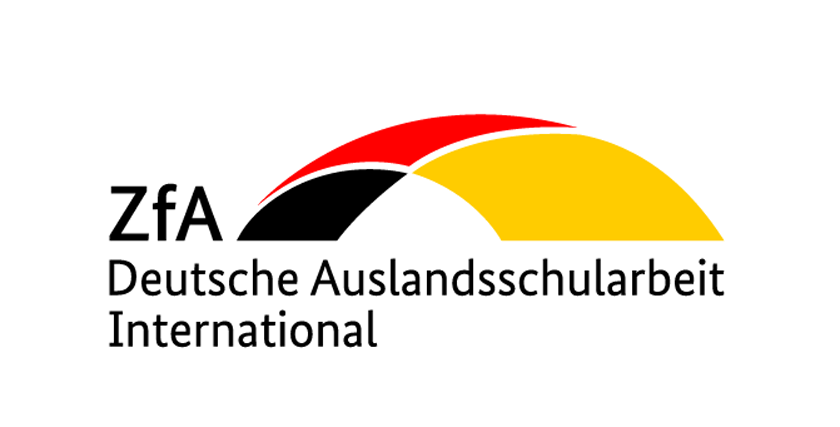 Sprechen
Schreiben
Lesen
Hören
Реализация Международного проекта Deutsches Sprachdiplom (DSD)
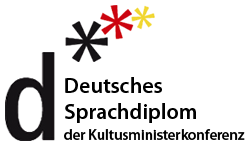 Hallo
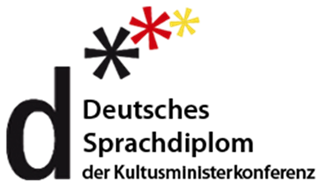 Международный немецкий диплом
Deutsches Sprachdiplom – DSD I
подтверждает владение немецким языком сложности А2/В1 и обеспечивает право на участие в подготовительных курсах к поступлению в высшее учебное заведение
Deutsches Sprachdiplom– DSD II
соответствует уровню В2/С1 предоставляет возможность поступить в немецкий университет без сдачи иных языковых экзаменов
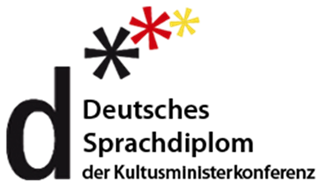 Условия прохождения экзамена
диплом DSD может получить ученик школы, в которой немецкий язык преподается как основной предмет
данный экзамен можно сдавать на последнем этапе обучения в школе
срок действия диплома DSD не ограничен
изучение грамматики и обогащение словарного запаса, разговорный язык, лексикология и анализ текстов
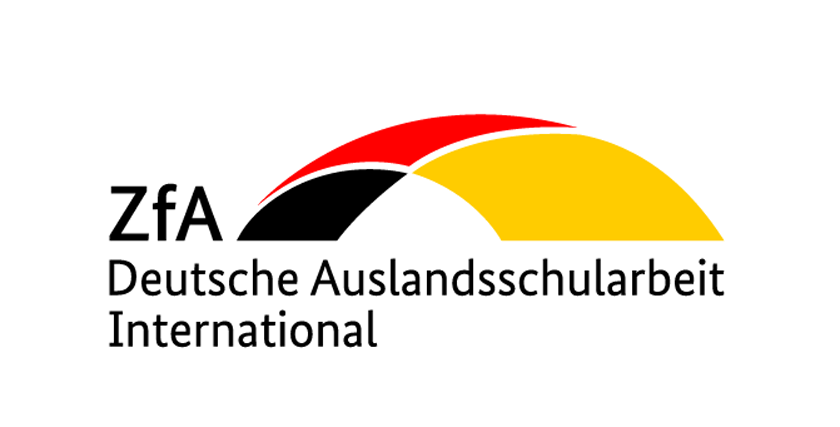 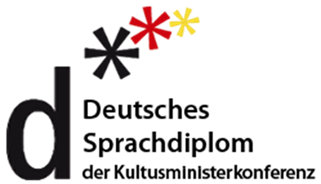 График промежуточных международных экзаменов по немецкому языку
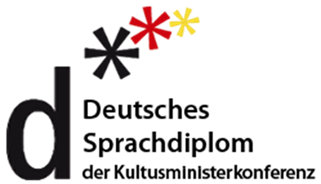 Результаты DSD международного экзамена по немецкому языку в 2023-2024 уч.году
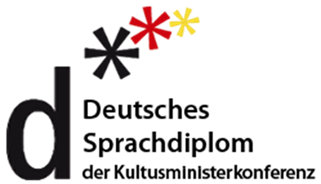 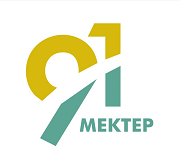 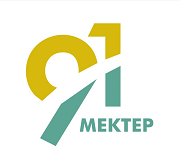 Реализация языковой политики
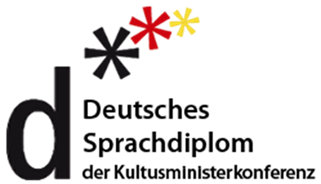 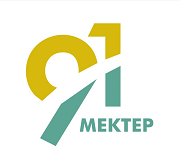 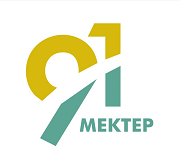 Обеспечение УМК от ZfA /2024
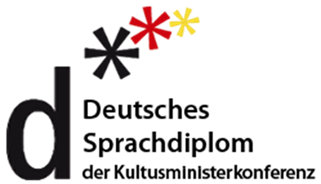 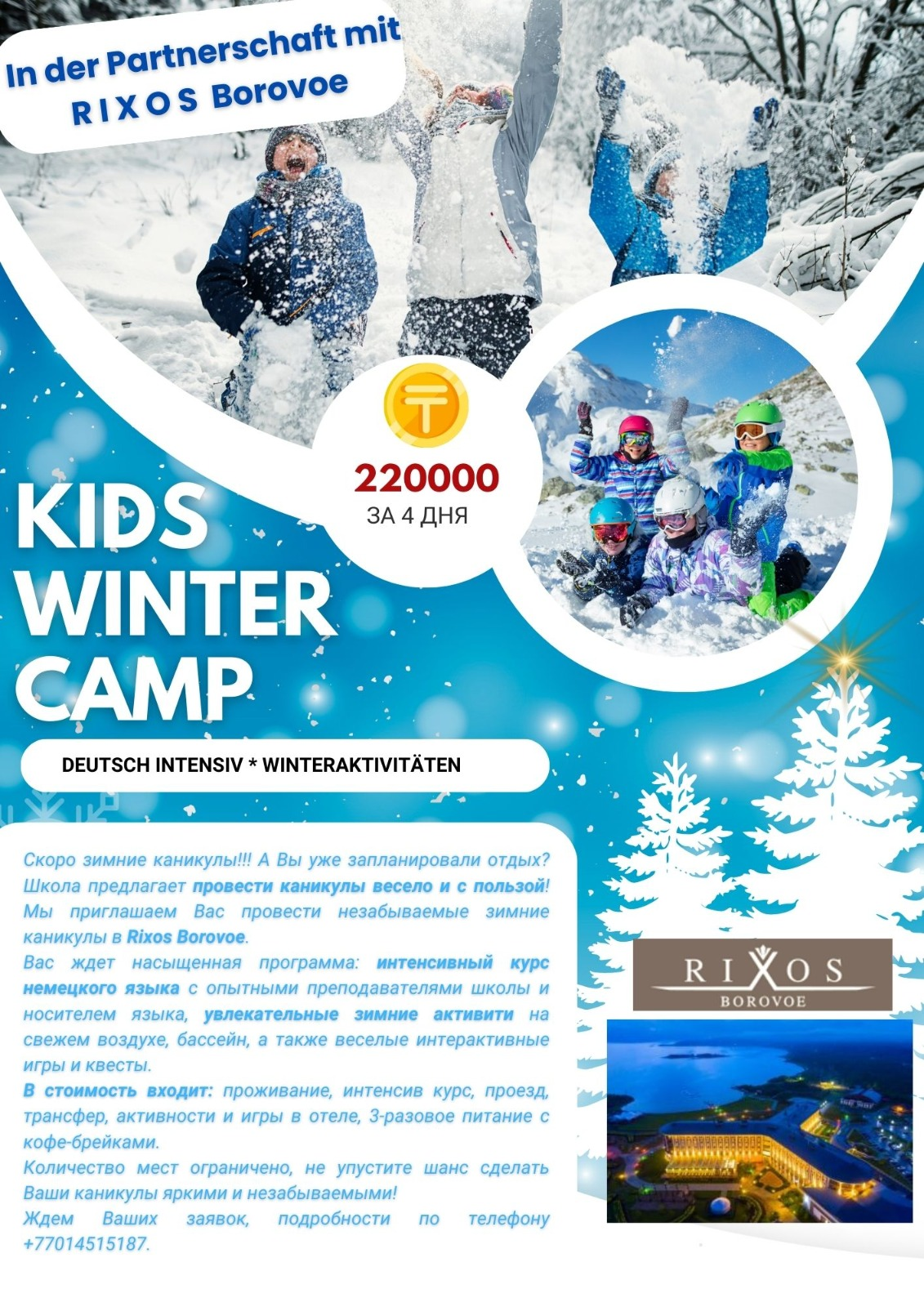 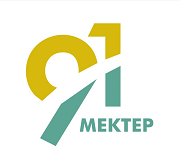 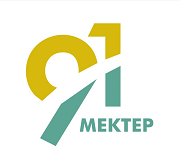 Intensiv-Kursen
Для зачисления в гимназический DSD класс
с углубленным изучением немецкого языка необходимо подать заявление на имя директора до 28 мая учебного года (передать) классному руководителю